Figure 2 Double-label immunofluorescence of inclusions in aFTLD-U and FTLD-TDP. Neuronal cytoplasmic inclusions (A) ...
Brain, Volume 132, Issue 11, November 2009, Pages 2922–2931, https://doi.org/10.1093/brain/awp214
The content of this slide may be subject to copyright: please see the slide notes for details.
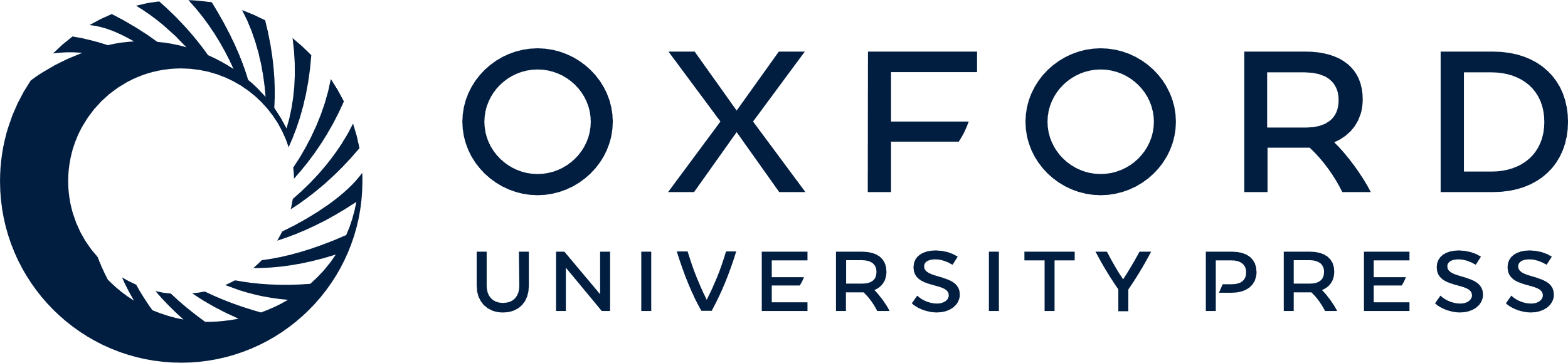 [Speaker Notes: Figure 2 Double-label immunofluorescence of inclusions in aFTLD-U and FTLD-TDP. Neuronal cytoplasmic inclusions (A) and neuronal intranuclear inclusions (B and C) in aFTLD-U cases showed colocalization of ubiquitin (green) and FUS (red). Note the presence of a cytoplasmic and intranuclear inclusion (arrow) in a single cell (C). No obvious difference in the intensity of FUS nuclear staining was observed between neurons with and without inclusions (A). In sharp contrast, ubiquitin-positive inclusions in FTLD-TDP were not stained with anti-FUS antibodies (D). Scale bar: A and D, 50 µm; B, 20 µm; C, 16.5 µm.


Unless provided in the caption above, the following copyright applies to the content of this slide: © The Author (2009). Published by Oxford University Press on behalf of the Guarantors of Brain. All rights reserved. For Permissions, please email: journals.permissions@oxfordjournals.org]